FİNANSMAN KAYNAKLARI- Yeni Paradigmalar -
Prof. Dr. Gülüzar Kurt Gümüş
Dokuz Eylül Üniversitesi
İÇERİK
Geçmişten Günümüze Finansal Kaynaklar
Yeni Paradigmalar
PROF. DR. GÜLÜZAR KURT GÜMÜŞ
PROF. DR. GÜLÜZAR KURT GÜMÜŞ
GEÇMİŞTEN GÜNÜMÜZE FİNANSAL KAYNAKLAR
Bireysel Kaynaklar
Girişimciler kendi birikimlerini kullanarak işlerini başlatabilirler. 
Bu, kişisel tasarruflar, emlak, hisse senetleri veya diğer yatırımlar gibi kaynakları içerebilir.
Aile ve Arkadaşlar
Girişimciler aileleri, arkadaşları veya iş ortaklarından finansman sağlayabilirler. 
Bu tür finansman kaynakları, geleneksel banka kredilerine göre daha esnek ve kolaydır.
Melek Yatırımcılar
Melek yatırımcılar, girişimcilerin iş fikirlerine inanan, onlara finansal destek sağlamayı amaçlayan özel yatırımcılardır. 
Melek yatırımcılar genellikle ilk yatırım turu için girişimcilerin başvurduğu bir kaynak olarak görülürler.
Risk Sermayesi
Risk sermayesi, yeni iş fikirlerine yatırım yaparak yüksek getiriler elde etmeyi amaçlayan özel yatırım şirketleridir. 
Girişimciler, risk sermayesi şirketlerine iş fikirlerini sunarak yatırım alabilirler.
Banka Kredileri
Bankalar, işletme kredileri ve ticari krediler gibi çeşitli finansman seçenekleri sunarlar. 
Ancak, girişimciler genellikle bu tür kredileri almak için iş planlarını ve finansal geçmişlerini kanıtlamaları gerekmektedir.
Özel Kuruluşlar ve Vakıflar
Bazı özel kuruluşlar ve vakıflar, girişimcilere finansal destek sağlamak amacıyla kurulmuştur. 
Bu kuruluşlar, genellikle belirli bir sektöre veya konuya odaklanarak, girişimcilerin iş fikirlerini destekleyebilirler.
İşbirliği Modelleri
Girişimciler, işbirliği yaparak finansman sağlama konusunda da başarılı olabilirler. 
İşbirliği modelleri, farklı şirketlerin veya girişimcilerin, birbirleriyle işbirliği yaparak, iş fikirlerini finanse etmelerine olanak sağlar.
Girişimciler için finansman kaynakları, işletme ihtiyaçlarına ve sektöre bağlı olarak değişebilir. 
Her durumda girişimcilerin, iş fikirlerini, mali planlarını ve stratejilerini iyi hazırlamaları, yatırımcılarla iyi bir ilişki kurmaları ve finansal hedeflerine ulaşmaları için iyi bir planlama yapmaları gerekmektedir.
KOSGEB
Farklı ölçekler ve faaliyet alanlarında çeşitli kredi ve hibe olanakları sunan Küçük ve Orta Ölçekli İşletmeleri Geliştirme ve Destekleme İdaresi Başkanlığı (KOSGEB), kadın girişimcilere yüzde 80 oranında destek sağlıyor. 
KOSGEB kurslarına katılarak temel girişimcilik becerilerini öğrenen adaylar sonrasında iş adımlarını atarak farklı kategorilerde destek alabiliyorlar.
Kredi Garanti Fonu
KGF, girişimcilerin ve KOBİ’lerin bankalardan alacakları kredilere teminat sağlamak amacıyla güder. 
Verdiği kefalet ve üstlendiği risk ile girişimcilerin daha çok banka kredisi kullanabilmelerini sağlar, uzun vadeli ve uygun maliyetli kredilerden küçük işletmelerin de yararlanmasını mümkün hâle getirmektedir.
 Genç ve kadın girişimciliğin geliştirilmesi temel amaçtır.
Bilgiyi Ticarileştirme Merkezi (BTM)
İstanbul Ticaret Odası tarafından yenilikçi iş fikirlerinin ticarileşerek ülkemize katma değer sağlaması amacıyla bir vakıf olarak kurulmuştur. 
BTM’de fikirlerin iş modeli haline gelmesi sağlanırken; eğitim ve seminerler, mentor desteği, yatırımcı eşleştirmeleri, girişimcilerin yatırımcı karşısında sunum yaptığı demo günü etkinlikleri, İTO Komite eşleştirmeleri, 7/24 ofis imkanı, birebir danışmanlık gibi hizmetler girişimcilere tamamen ücretsiz sunulmaktadır.
Ticaret BakanlığıPazara Girişte Dijital Faaliyetlerin Desteklenmesi
E-ticaret sitelerine bireysel üyelik desteği
Sanal ticaret heyeti desteği
Sanal yurtdışı pazarlama desteği
Sanal fuarlara katılımların desteklenmesi
Sanal fuar organizasyonu desteği
Ticaret BakanlığıE-İhracat Destekleri
Pazara giriş rapor desteği
Dijital pazaryeri tanıtım desteği
E-ihracat tanıtım desteği
Sipariş karşılama hizmeti ve depo kira desteği
Yurtdışı pazaryeri entegrasyon desteği
Çevrimiçi mağaza ve hedef ülke e-ticaret paydaşlarından alınan hizmet desteği
Pazaryeri komisyon gideri desteği
Kitlesel Fonlama
Bir girişim, proje ya da ürünün hayata geçmesi için gerekli fonun, dijital platformlarda yapılan tanıtım aracılığıyla temin edilmesidir. 
Kitlesel fonlamanın üç temel unsuru bulunur: Projenin sahibi, projeyi fonlayan kişiler ve kitlesel fonlama platformu. 
Kitlesel fonlama, girişimcileri aradıkları yatırım sermayesiyle buluşturmayı hedefler. 
Kitlesel fonlama platformları, girişimcileri ve yatırımcıları / bağışçıları bir araya getiren ortamlar olarak tanımlanabilir.
Kitlesel Fonlama Süreci
Kitlesel fonlama sürecinin ilk adımında girişimciler, seçtikleri platforma projelerini anlatan bir başvuru yapar. 
Başvuru platform tarafından kabul edilirse, projenin gerçekleştirilebilmesi için gerekli fon tutarı ve zaman dilimi belirlenir. 
Girişimciler, oluşturulan kampanya süresince yatırımcıları bilgilendirir.
Kitlesel Fonlama Türleri Nelerdir?
Ödül Bazlı Kitlesel Fonlama
En sık kullanılan yöntemlerden biridir.
Platform bünyesinde yer alan bir girişime ya da projeye destek olmak isteyen kişilerin hediyelerle ödüllendirilmesini temel alır. 
Söz konusu hediyeler kişiye özel teşekkür yazıları, sertifikalar, üzerinde proje amblemi yer alan aksesuarlar ya da projenin ilk ürünleri olabilir. 
Ödüller, farklı teminat tutarlarına göre en az üç kademe olacak şekilde belirlenir.
Bağış Bazlı Kitlesel Fonlama
Genellikle sosyal sorumluluk ya da yardım projelerinde uygulanan bir seçenektir. 
Yardım amacı taşıyan projelere destek olmak isteyen kullanıcılar, internet aracılığıyla seçtiği platform üzerinden farklı projelere bağış yaparak katkı sağlayabilir. 
Bir hastalığın ya da sorunun çözümü üzerinde çalışılan projelerde de büyük çoğunlukla bu yöntemi esas alan platformlar tercih edilir.
Hisse Bazlı Kitlesel Fonlama
Kullanıcılarına bir girişime ya da projeye yatırım yapma olanağı tanır. 
Bu platformları tercih ederek, seçtiğiniz projenin yatırımcısı ya da ortağı olmak için hisse satın alabilirsiniz. 
Girişim ya da proje başarılı olduğu takdirde hisse değerleriniz artabilir, böylelikle kazanç sağlarsınız. 
Girişim veya projenin başarısız olması halinde ise, hisse değerlerinizde düşme ya da kayıp yaşayabilirsiniz.
Borç Bazlı Kitlesel Fonlama
Proje sahipleri, hedefledikleri fonu belirli koşullar ve zaman dilimi çerçevesinde potansiyel yatırımcılardan borçlanır. 
Sistemin güvenliğini sağlamak için, girişimciler platformlara teminat vermek durumundadır. 
Borcun vadesi dolmadan, proje sahibine projenin mülkiyeti teslim edilmez. 
Yalnızca işletme hakkı teslim edilir.
Dünyadan Kitlesel Fonlama Örnekleri
Kickstarter

2009 yılında kurulan platform, bugüne dek 140.000’i aşkın proje aracılığıyla 15 milyondan fazla kişiye 4 milyar $ fon sağlamıştır. 

Indiegogo
650.000’i aşkın proje için 1 milyar $ fon toplanmasına aracılık etmiştir.
Türkiye’den Kitlesel Fonlama Örnekleri
Arıkovanı

Türkiye Teknoloji Geliştirme Vakfı

Fongogo
Kitlesel Fonlamada Başarılı Olmak İçin…
İyi Bir Ön Hazırlık
Sosyal Sermaye
Gerçekçilik
Video
Görsel
Dil Kullanımı
Farklılık Güçtür!
Ödüllerin Belirlenmesi
Her Kanalı Kullanmak
Reklam
Ödülleri Gönderme Sırası
YENİ PARADİGMALAR
Yapay Zeka
Chat GPT
Leonardo AI
Metaverse
NFT
Satış/Pazarlama Ortaklığı(Affiliate Partnership)
Doğrudan satış işinin internet versiyonu.
Etsy
Fiverr
Upwork
Patreon
Teşekkürler…
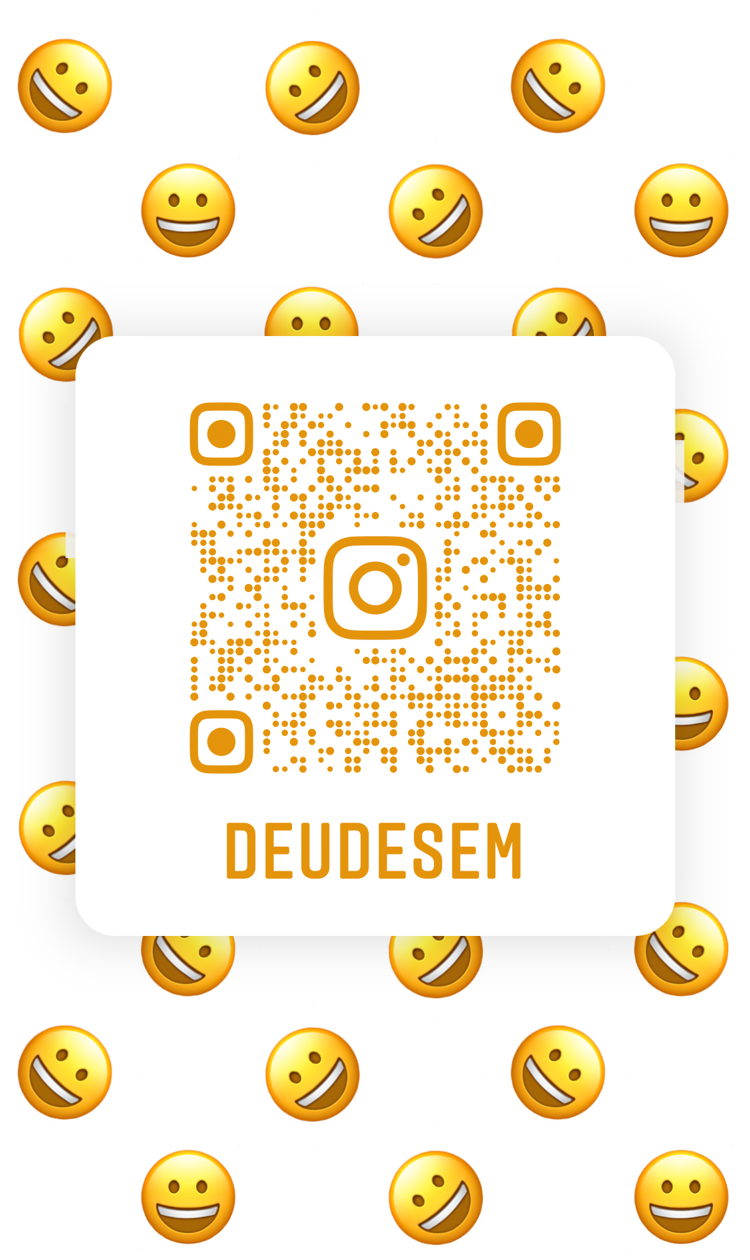